2nd Annual SFI CEO Roundtable
31st March 2015
Serena Hotel
PROGRAM
7:00am Arrival & Breakfast
7:30am to 9:20am
Welcome by KBA CEO, Habil Olaka
Remarks by Joshua Oigara, KBA Chair & KCB Group CEO 
SFI Guiding Principles Presentation, Discussion & Adoption by Nuru Mugambi
Panel Discussion: 
Lamin Manjang, SCB Kenya CEO & Regional CEO
Eric Kaleja, DEG Regional Director for East Africa
Linda Broekhuizen, FMO Chief Investment Officer 
John Nzau, CBA Assistant GM - Special Projects
Moderator: Melissa Makwarimba, Consultant

9:20am to 9:30am
Closing Remarks
Group Photo
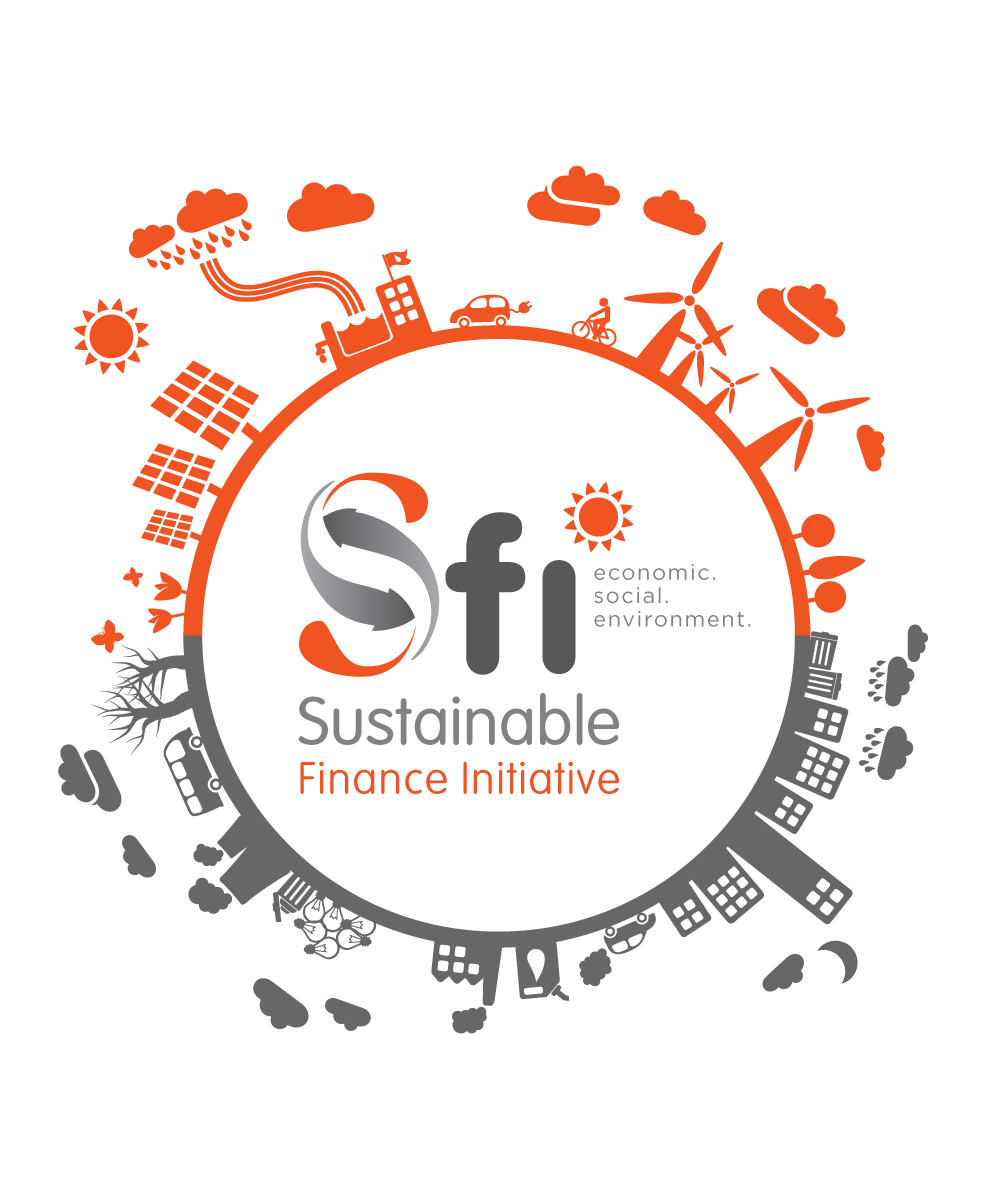 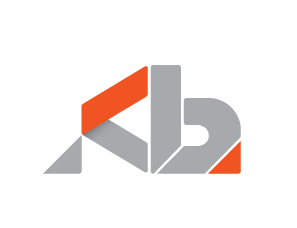 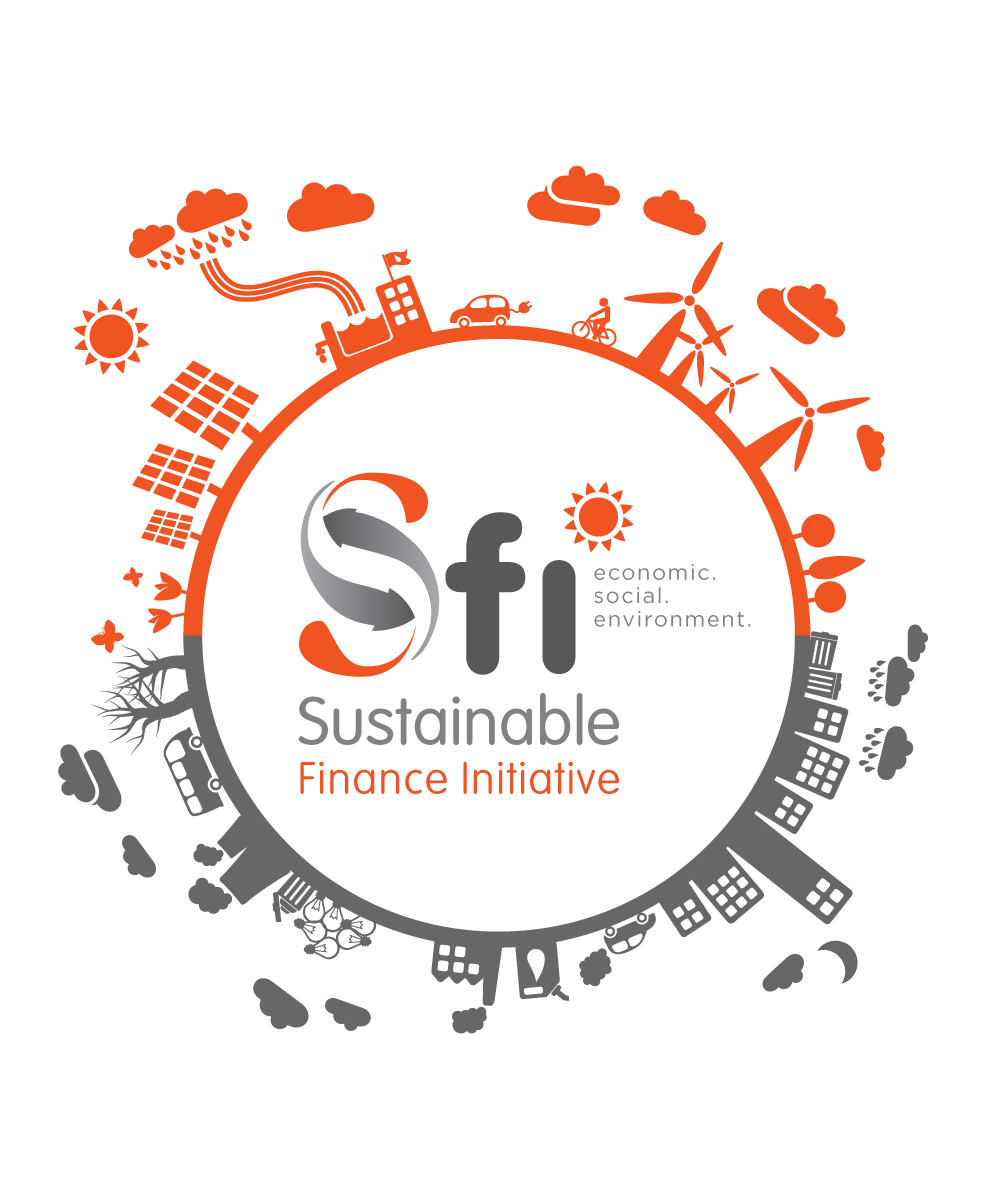 We Will Cover…

Process

Proposals
Principles & Standards
Governance 

Adoption of Proposals
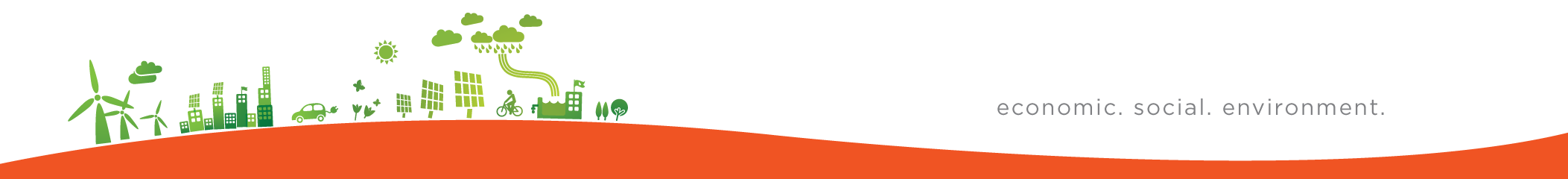 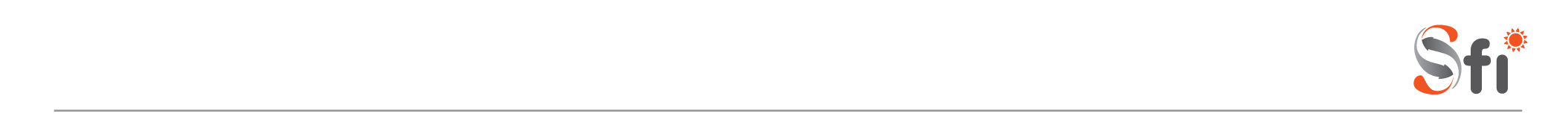 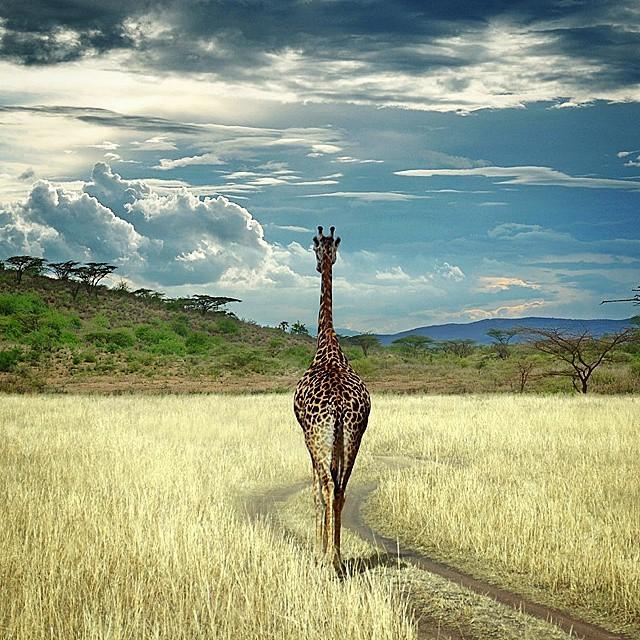 “If you want to walk fast, 
walk alone. 

If you want to 
go far, 
walk together” 
 
African Proverb
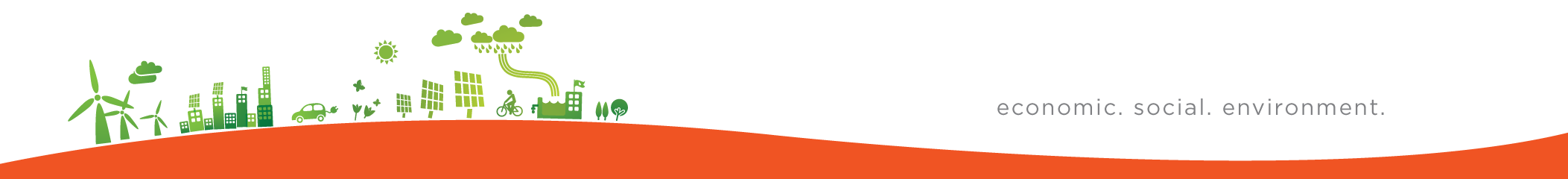 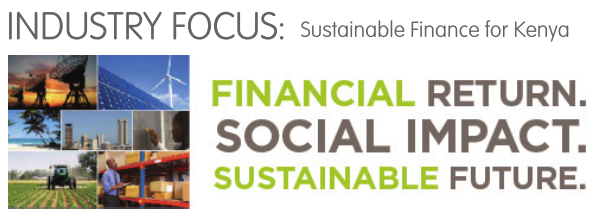 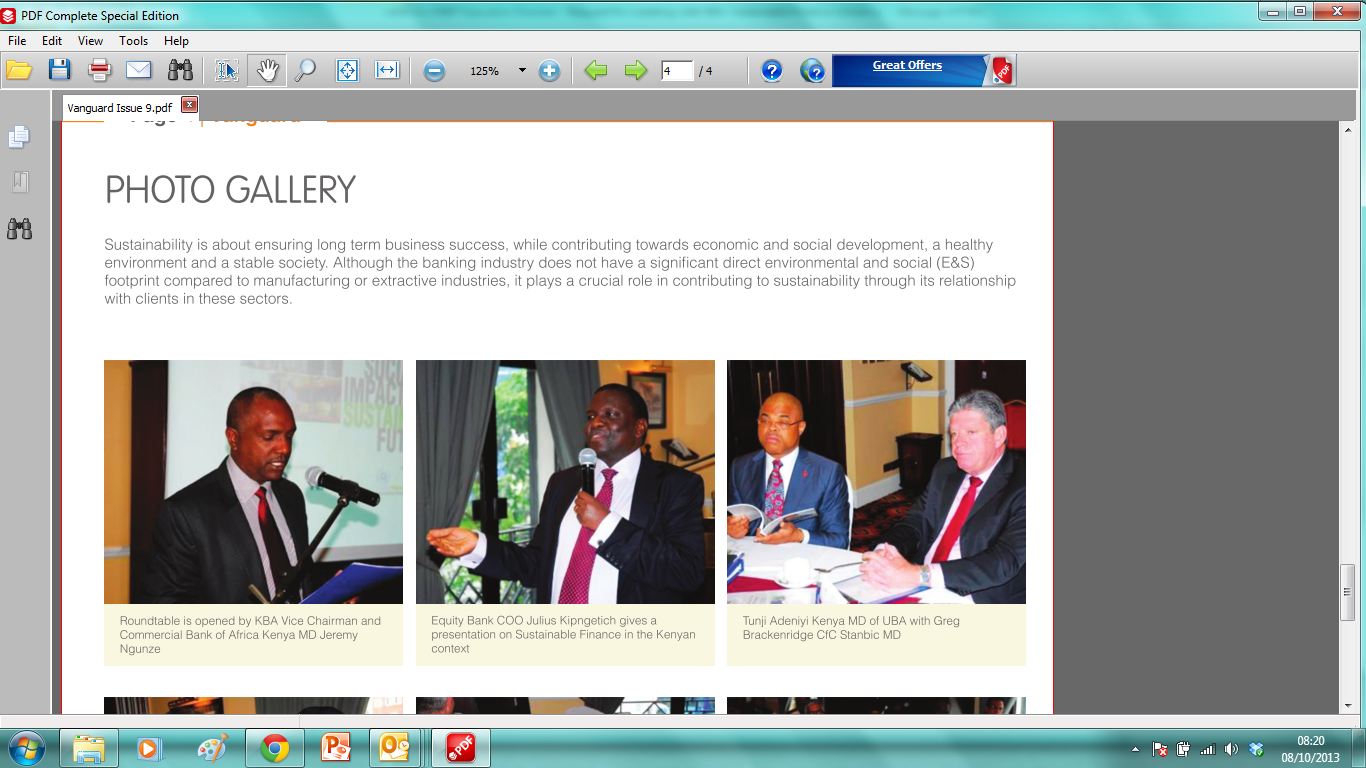 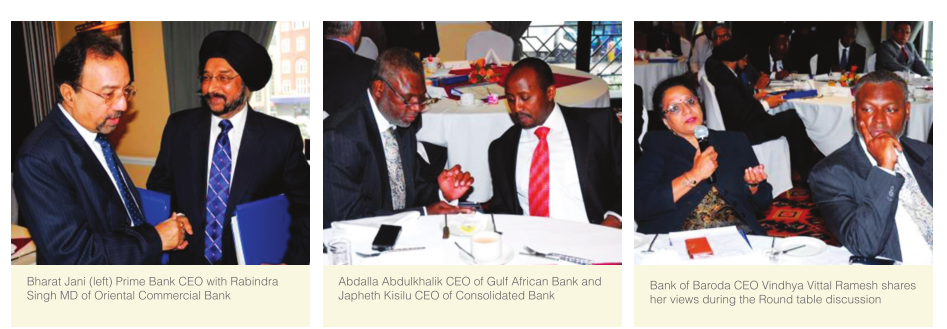 CEO Roundtable CommitmentsSeptember, 2013
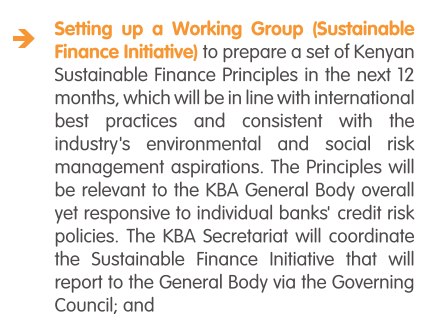 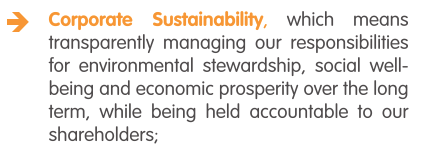 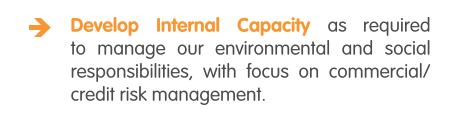 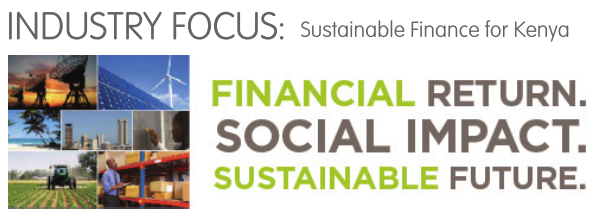 SFI Structure & Mandate
SFI Working Group Banks
Bank of Africa (Kenya)
Commercial Bank of Africa
Co-operative Bank of Kenya
Equity Bank
Gulf African Bank
Habib Bank
I&M Bank
Jamii Bora Bank
KCB Group
NIC Bank
National Bank of Kenya 
Standard Chartered Bank
Work Streams
Sustainable Finance Principles

Capacity Building




The Green Economy (Research on the Drivers of the Real Economy)
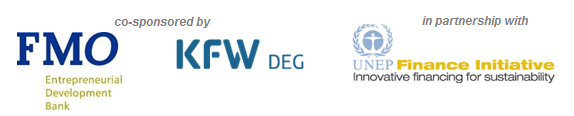 SFI Convener: Kenya Bankers Association
6
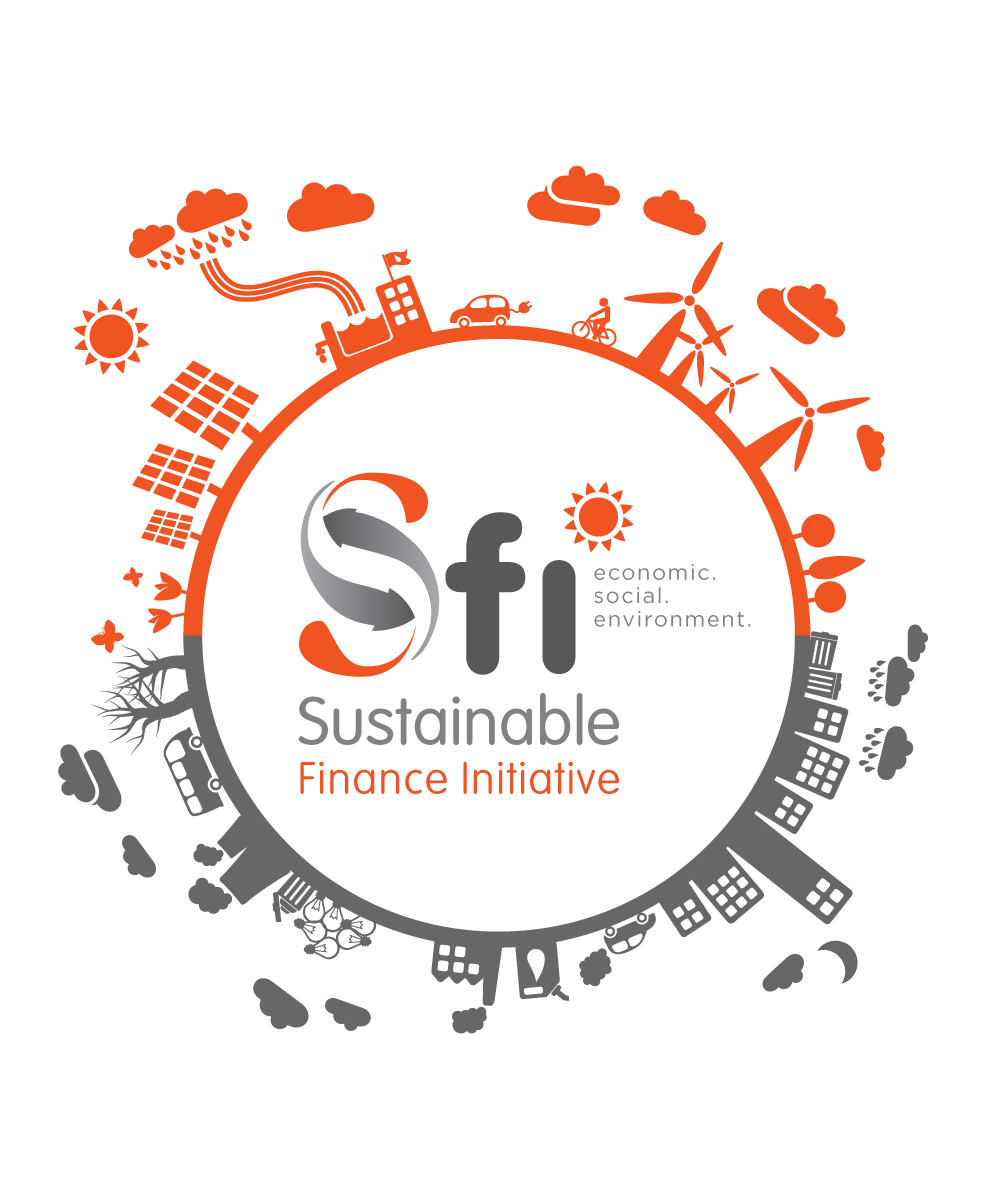 SFI Principles

#SustainableFinance
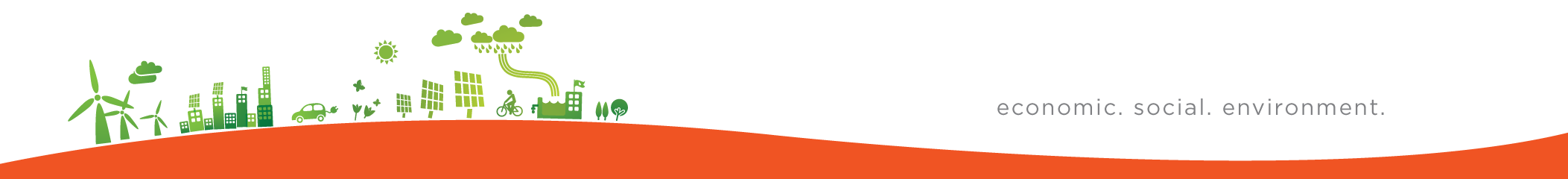 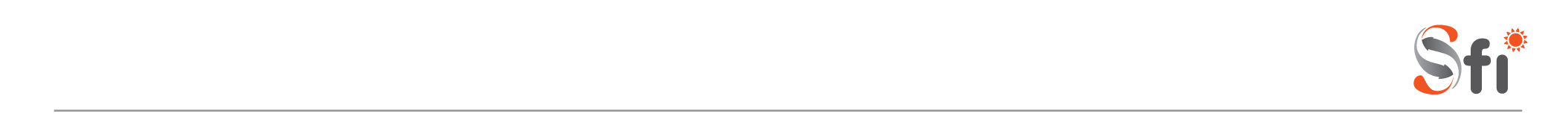 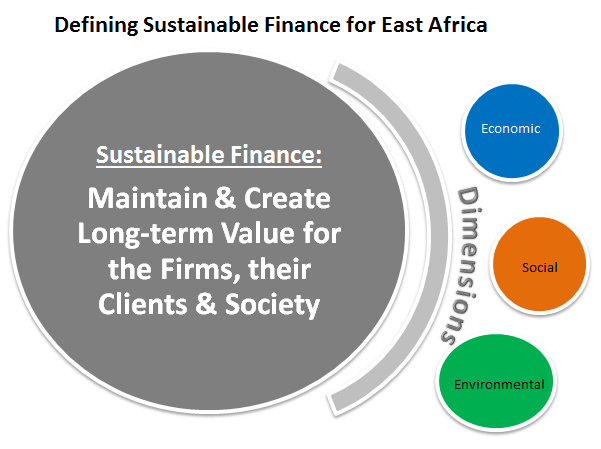 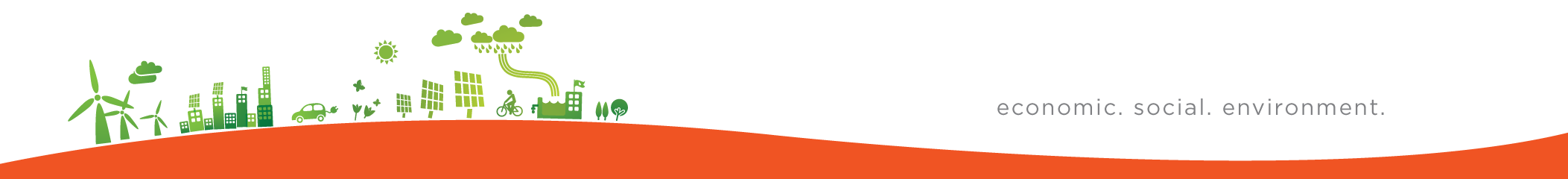 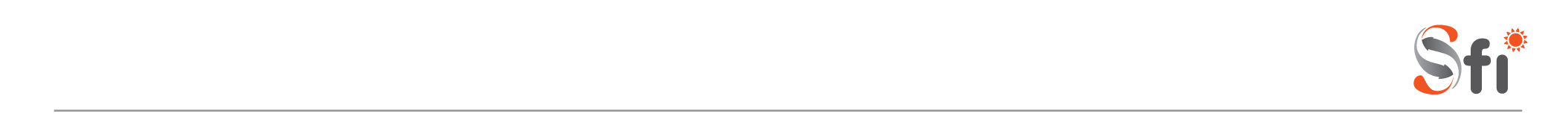 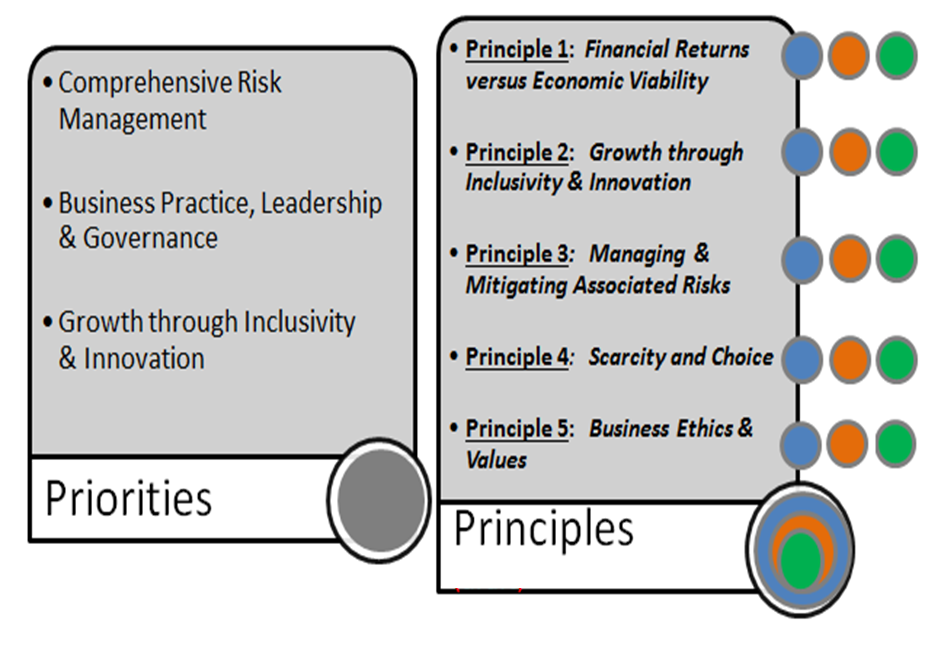 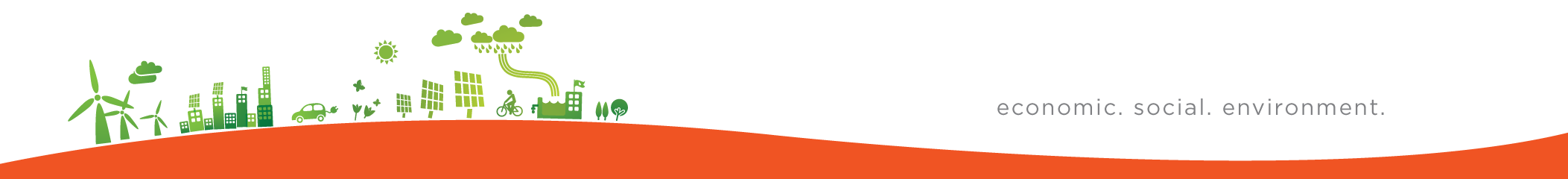 Principle 1: Financial Returns versus Economic Viability
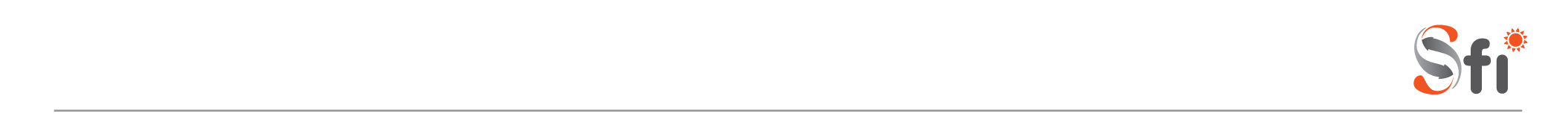 Financial institutions should consider  both  financial returns and economic viability of their activities.

Economic viability should be factored into the decision making process, particularly in the financing of commercial activities.  

The Guiding Principle is that financial viability is a necessary but not a sufficient condition for sustainable economic development.
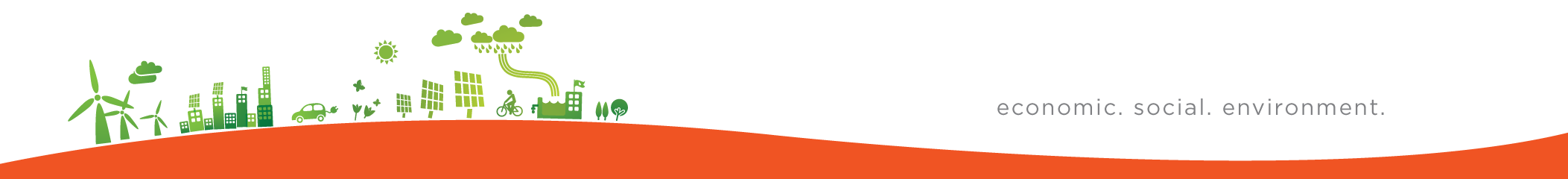 10
Principle 2: Growth through Inclusivity & Innovation
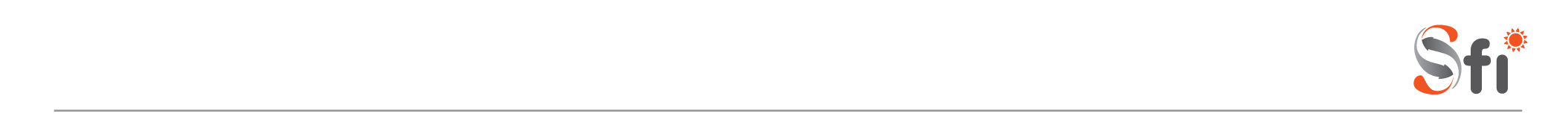 Financial sector players seek to grow and enhance service delivery for the markets they currently serve, as well as reach out into diversified markets.

The Guiding Principle is that financial institutions in pursuit of growth should innovate and leverage on existing and emerging technology to reach potential markets while economically empowering communities.
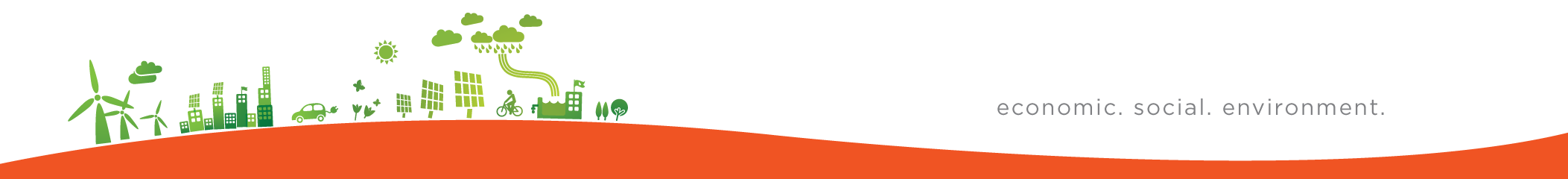 11
Principle 3: Managing & Mitigating Associated Risks
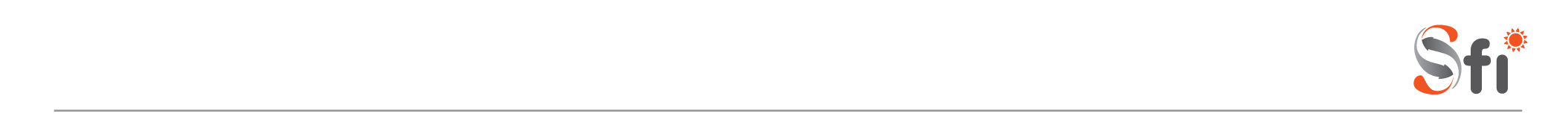 Financiers are materially affected by social (including political) and environmental risks -- despite the fact that these risks may be considered as indirect. 

Firms should seek to mitigate social and environmental risks associated with their financing activities through client engagement and effective policies and risk assessment procedures.

Firms should actively measure and report on the MATERIAL  financial impact of these risks to their business performance.
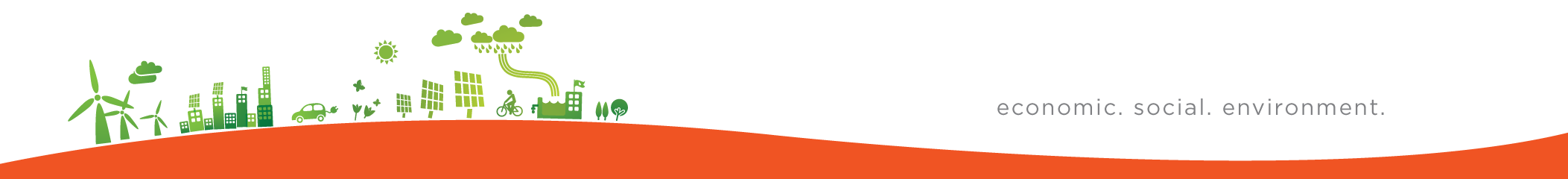 12
Principle 4: Resource Scarcity and Choice
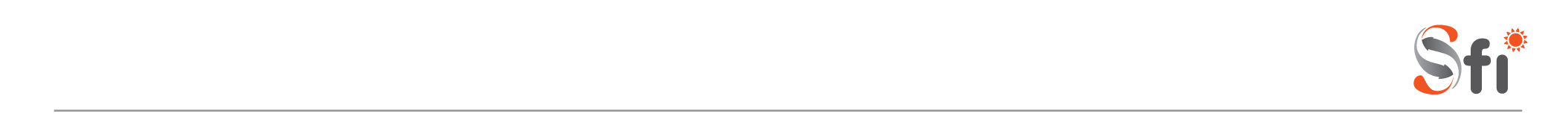 Financial firms have a duty to ensure optimal management of financial resources (capital; efficient utilization of resources).

Financiers also have a duty to ensure an economy’s natural capital is not depleted by their financing activity.
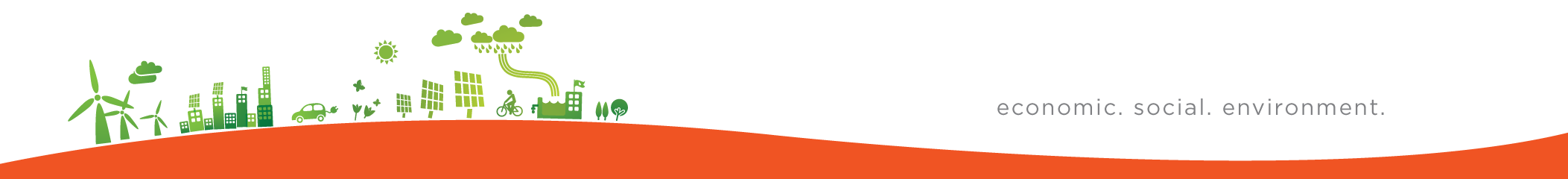 13
Principle 5: Business Ethics & Values
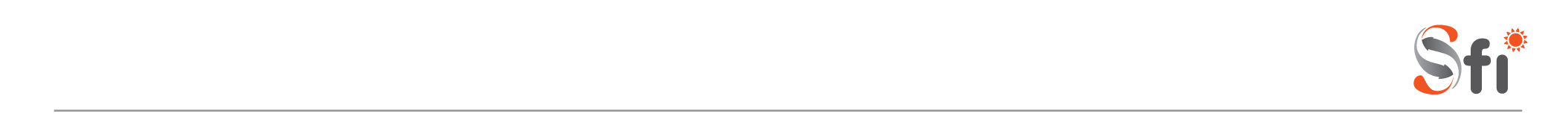 Ethical practice, efficiency, productivity and waste minimisation should be fostered from the leadership and enabled by adequate governance structures.  

The leadership of financial institutions should ensure the organisation to deliver returns in the long term, and in a responsible manner.
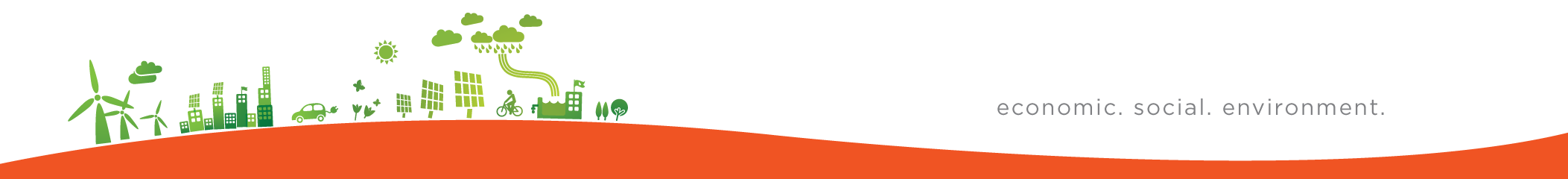 14
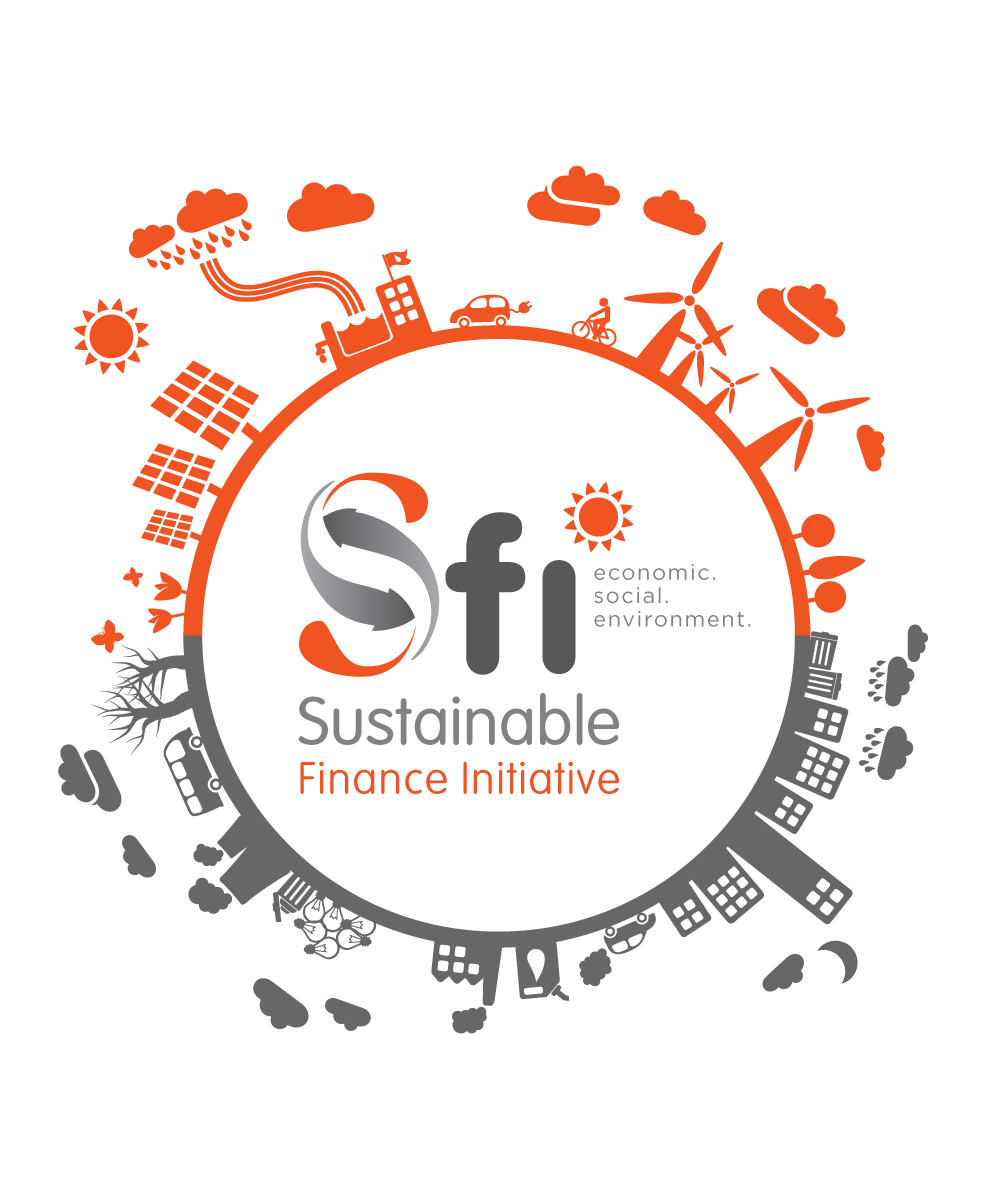 SFI Standards

#SustainableFinance
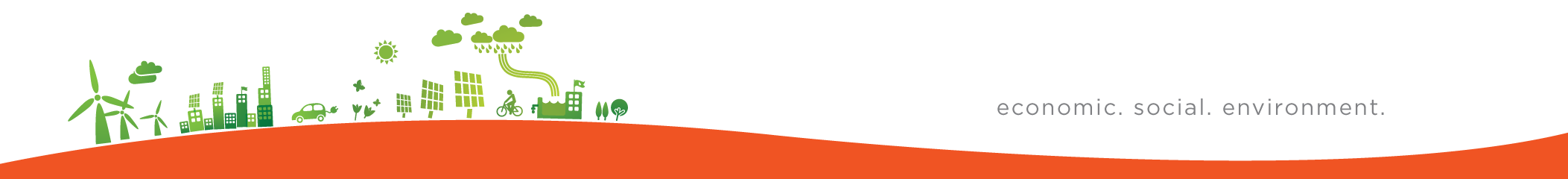 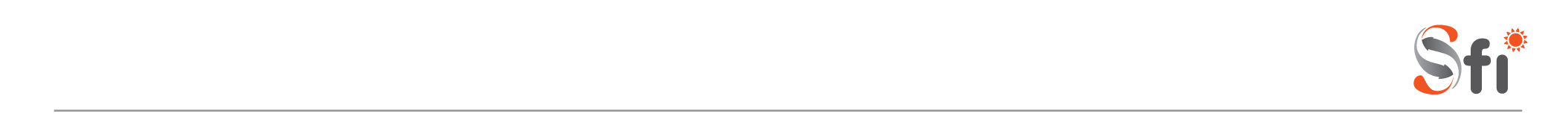 Sustainable Finance Standards
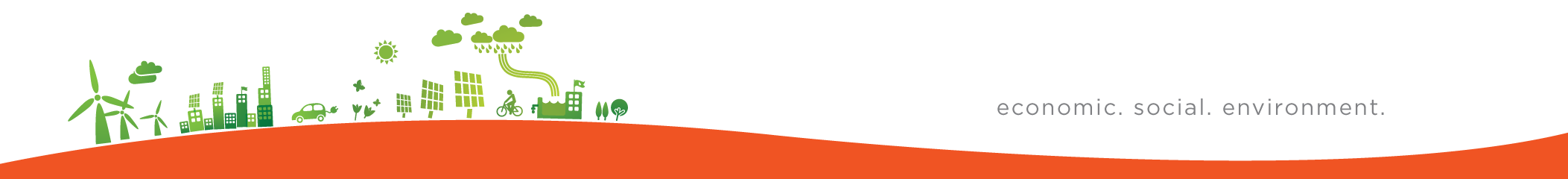 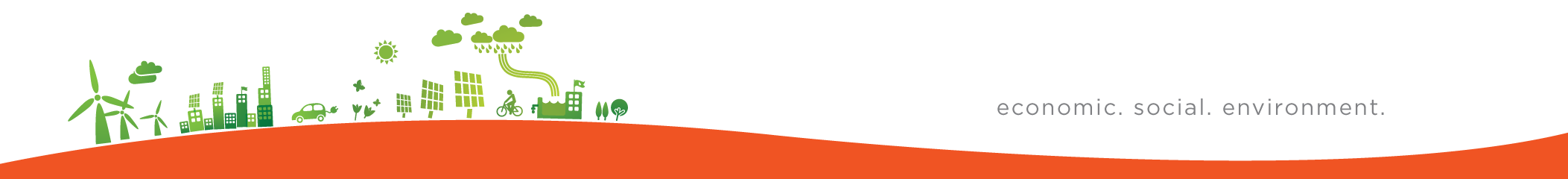 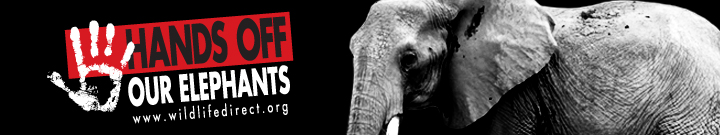 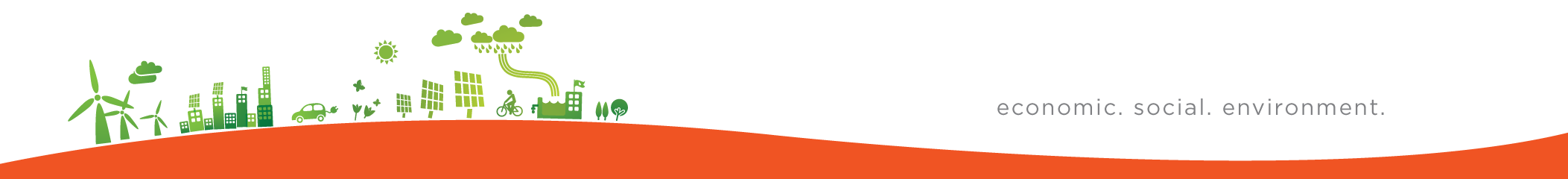 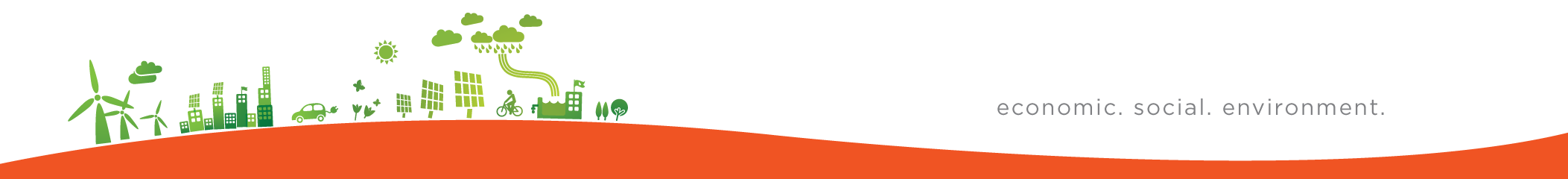 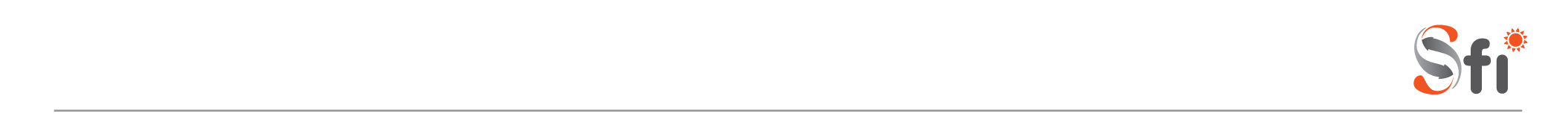 SFI Governance & Support
GOVERNANCE
KBA General Body (CEO Roundtable)
KBA Governing Council
SFI Working Group
12 Nominated Banks & KBA Secretariat
Industry Implementation of Principles &               Self Regulation
Capacity Building Program 
Green Economy Opportunities (Green Bond, credit lines, etc.)
Advisory Committee (formal)
External Stakeholders (private & public sector, CBK)
Industry Support
Joint Programs
Lobby & Advocacy (Regulations & Policy)
SFI Compliance Reporting
Industry Award Scheme
Sector wide Initiative
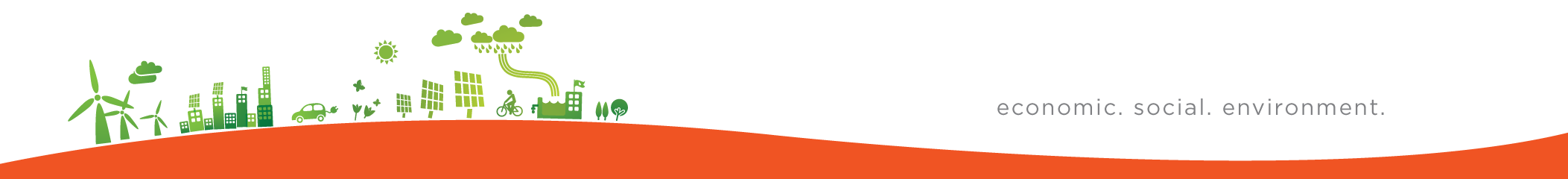 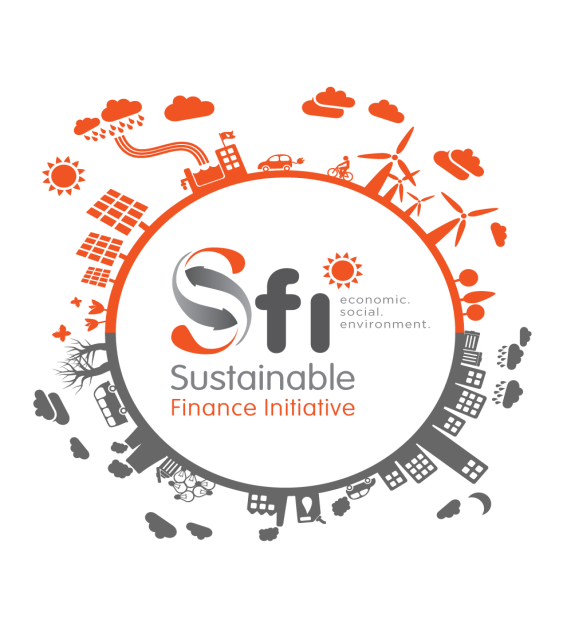 For Adoption:

SFI Guiding Principles

Governance
Self Regulation
Compliance Reporting
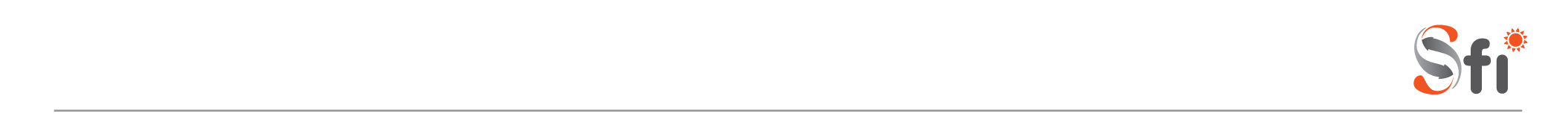 Next Steps & Roadmap
Adoption of SFI Guiding Principles & Proposal on Governance
KBA Member Banks (March 2015)

Establishment of SFI Governance Framework/ TORs (May/June 2015)
KBA Secretariat & Working Group

Workshop for Financial Sector Stakeholders (June 2015)
KBA Secretariat, Working Group & Advisory Committee

KBA Capacity Building Program Launch (June/July 2015) 
KBA Secretariat & Consultants
Funding Partners
KBA Member Banks
Financial Sector Stakeholders

SFI “Catalyst” Awards (November 2015)
KBA Secretariat & Advisory Committee
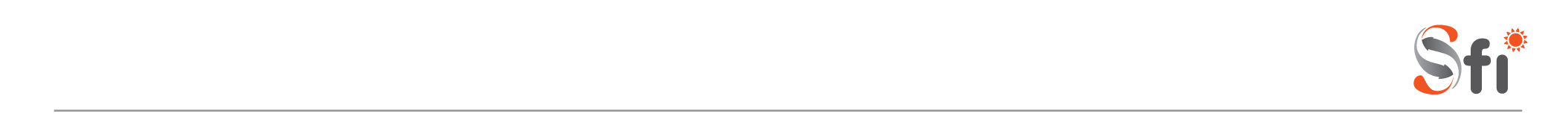 Next Steps & Roadmap
2016

Bank Training & Participation (Ongoing)

SFI Implementation Reporting (July/August 2016)
KBA Secretariat, Working Group & Advisory Committee

3rd CEO Roundtable on SFI (September 2016)